WaveDAQ: an highly integrated trigger and data acquisition system
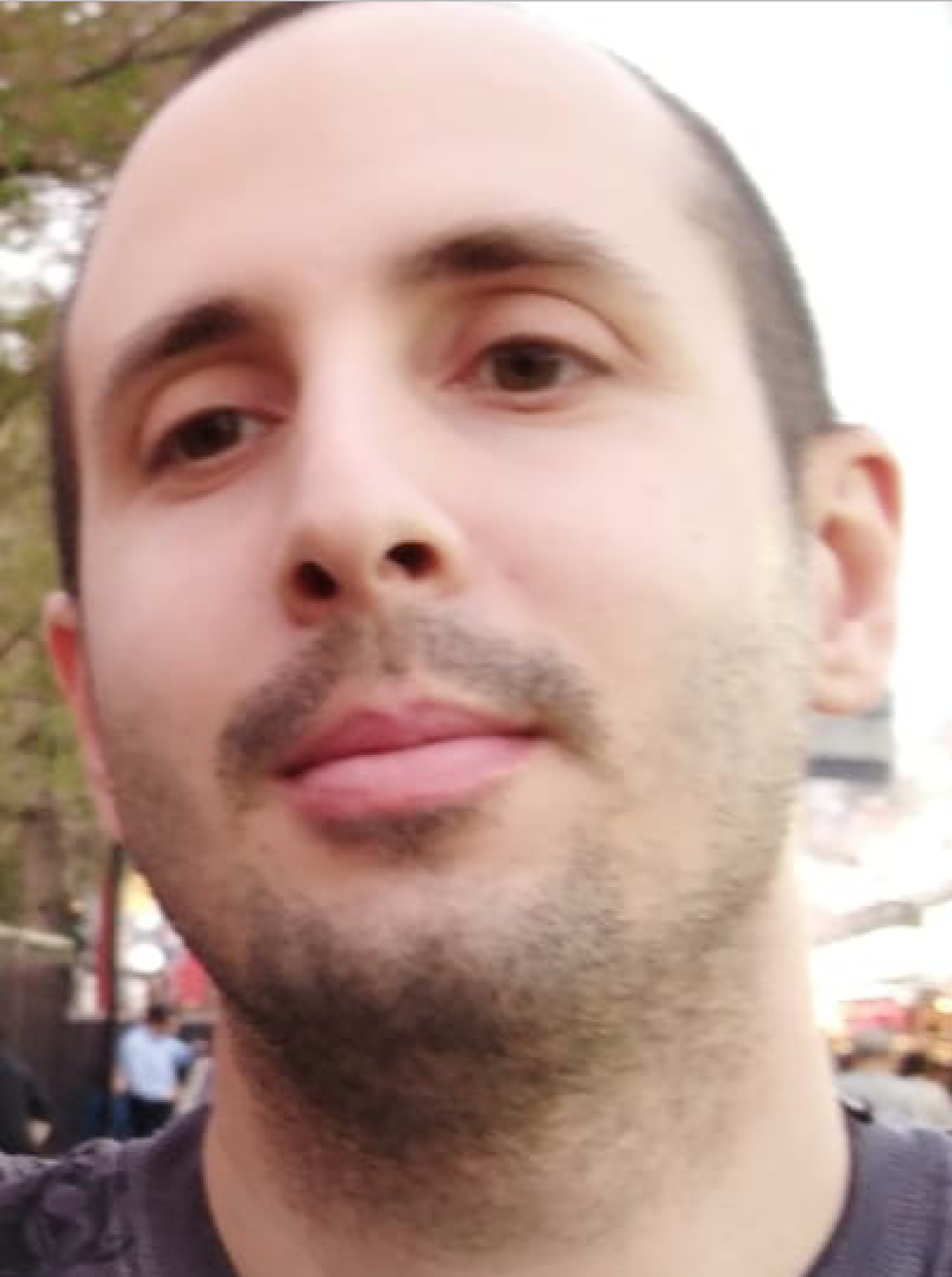 Marco Francesconiab,  Luca Gallia, Ueli Hartmannc, Manuel Meuccid, Fabio Morsania, Donato Nicolòab, Stefan Rittc, Elmar Schmidc
a- Istituto Nazionale di Fisica Nucleare sezione di Pisa
b- Università degli studi di Pisa    
c -Paul Scherrer Institut
d-Istituto Nazionale di Fisica Nucleare sezione di Roma1
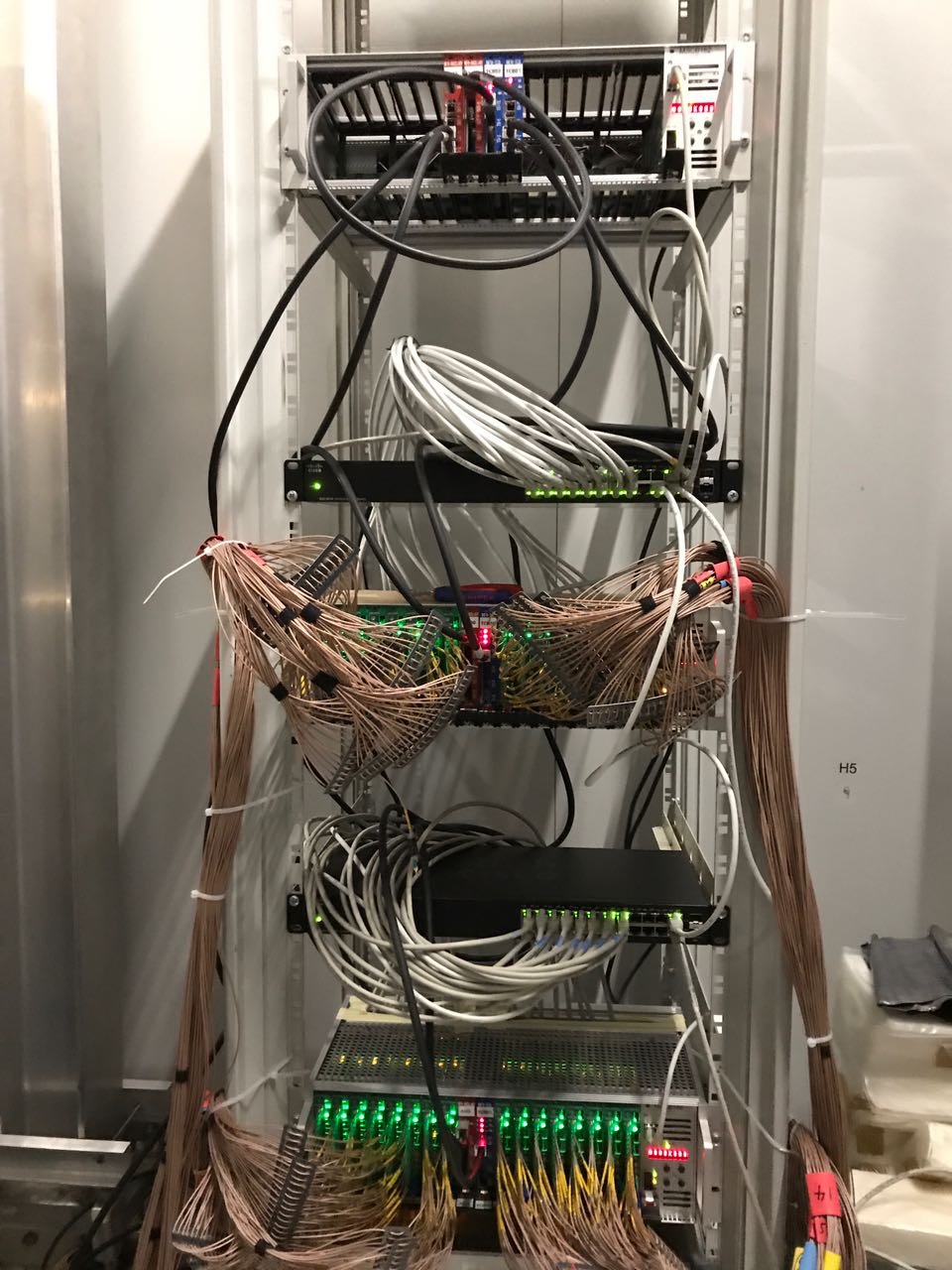 WaveDAQ is a full custom, compact and highly integrated trigger and data acquisition system. Despite the decisive urge from the MEG II experiment at PSI aiming at a sensitivity of 6×10−14 on the μ → eγ decay, it is a general purpose device suited for small and medium-sized applications in the range from 16 to about 10000 channels. It exploits the performance of the DRS4 waveform digitiser with a sampling speed programmable from 1 to 5 GSPS; each input channel can supply HV to arrays of SiPMs and provides a front-end amplification chain in the range from 0.5 up to 100 with GHz bandwidth. Input signals are, in parallel to DRS4, digitised at 80 MSPS and used in an FPGA-based trigger; fast linear discriminators associated to each input channel are also used for online reconstruction.
This paper presents the WaveDAQ design principles and the results obtained by a demonstrator in the MEG II pre-engineering run in 2017 fall with a homogeneous LXe detector and a plastic scintillation device both readout by SiPMs and in the tests associated to the ΔE-TOF prototype of the FOOT detector.
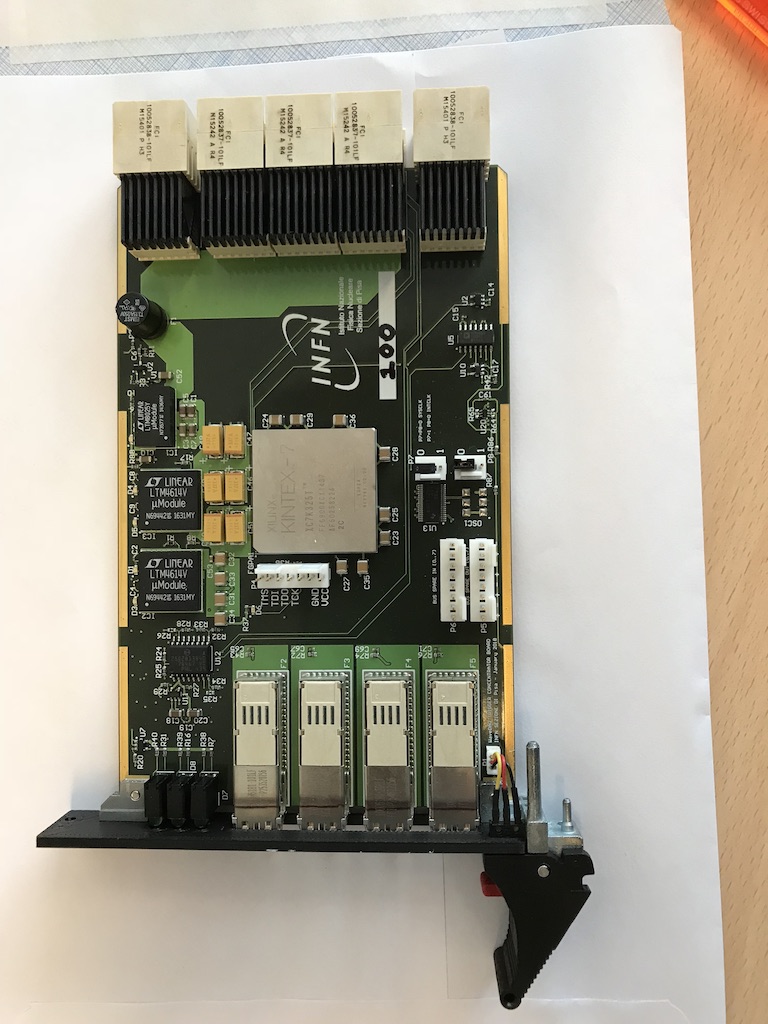 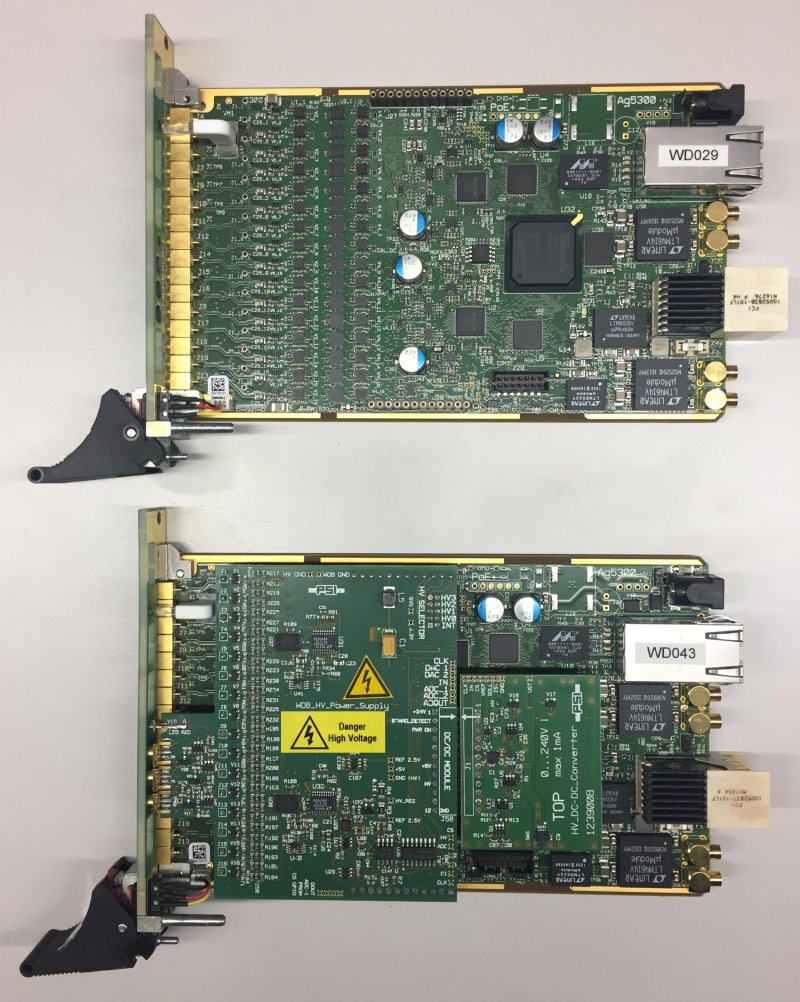